ГОДИШЕН       ДОКЛАД
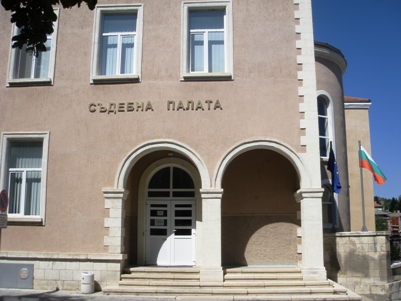 ЗА  
ДЕЙНОСТТА  НА   РАЙОНЕН  СЪД -                     ВЕЛИКИ ПРЕСЛАВ  ПРЕЗ  2022     ГОДИНА
Годишният доклад на Районен съд - Велики  Преслав за 2022 година се изготвя на основание чл.80, ал.1, т.12 от ЗСВ и обхваща дейността на съда в цялост за календарна година, като я отразява в аналитичен вид, със съответните статистически данни, изводи, констатирани проблеми и предложения за подобряване работата на съда, чрез съпоставяне с данните от предходните отчетни години. 

Всички посочени статистически данни в доклада отразяват периода до 31.12.2022г.

	Изготвил:      
	Дияна Петрова
 
	Председател на Районен съд - Велики Преслав
I.СЪДЕБЕН РАЙОН. НАСЕЛЕНИЕ.
Районен съд – Велики Преслав е първоинстанционен съд от съдебния окръг на Окръжен съд – Шумен. Като съдебен район покрива територията на Община Велики Преслав, Община Смядово и Община Върбица. 


Според официалните данни на НСИ с местоживеене в Община Велики Преслав са били 11 816 към 31.12.2021 г. -  физически лица, в Община Смядово 5 952 лица и в Община Върбица 10 237 лица. От тях в трудоспособна възраст по общини този е брой е както следва: за Община Велики Преслав – 6 864 лица, за Община Смядово – 3 425 лица, а за Община Върбица – 6 400 лица.
II. КАДРОВА ОБЕЗПЕЧЕНОСТ. СТРУКТУРА И УПРАВЛЕНИЕ НА ИНСТИТУЦИЯТА.
1.Управление на съда. 
С решение на ВСС от 15.04.2019 г. по протокол №15 за  Административен ръководител – Председател е определена  Дияна Димова Петрова – съдия в Районен съд – Велики Преслав, считано от 04.06.2019 г. 
2. Районни съдии.Кадрова обезпеченост.Атестиране.
Районните съдии, които към 31.12.2022 г. по щат са трима съдии, през 2022 г. са работили в съда: Дияна Петрова, Елена Геренска и Соня Стефанова, при пълен щат на районните съдии.
През календарната 2022 г. не са провеждани процедури по атестиране на районни съдии.
3. Държавни съдебни изпълнители. Съдия по вписванията.
Щатът на Районен съд - Велики Преслав към 31.12.2022г. включва 2 щатни бройки за длъжността “държавен съдебен изпълнител”, които през отчетния период са заети от държавните съдебни изпълнители - Росица Кирилова и Цветослав Копринджийски. В Районен съд - Велики Преслав работи един съдия по вписванията - Румяна  Христова.
4. Съдебна администрация. Структура. Кадрова обезпеченост.
Съдебната администрация на Районен съд-Велики Преслав по щатно разписание се състои от административен секретар, съдебни служители от общата и съдебни служители от специализираната администрация.
        През 2022 година няма промени в щатната численост на съдебната администрация на Районен съд-Велики Преслав, която се състои по щат от шестнадесет служители, който е запълнен изцяло. 
        Специализираната администрация на Районен съд-Велики Преслав е организирана както следва: Регистратура; Съдебно деловодство-граждански  и наказателни дела;  Съдебни секретари; Архив; Съдебно-изпълнителна служба; Бюро за съдимост; Връчване на призовки и съдебни книжа. Служба „Съдебно деловодство” включва 4 съдебни деловодители: 2-ма по граждански дела и 2-ма деловодители по наказателни дела. Един от съдебните деловодители, обработващ наказателните дела, изпълнява и функциите на архивар. Също един от съдебните деловодители, обработващ граждански дела изпълнява и функциите на деловодител-регистратура, поради липса на такъв щат в съда. Връчването на призовките и съдебните книжа се извършва от служител на длъжност „Призовкар“. Има три щатни бройки „Съдебен секретар“. В „Бюро съдимост“ дейността се изпълнява от един деловодител, както и един деловодител работи в съдебно-изпълнителна служба
Общата администрация се състои от главен счетоводител, системен администратор и счетоводител. 
Техническите длъжности са един работник, поддръжка сгради, който изпълнява функциите и на огняр и един чистач.
През отчетния период не е освобождаван щат от служител и не са провеждани конкурсни процедури.
III. ОБОБЩЕНИ ДАННИ ЗА ПРАВОРАЗДАВАТЕЛНА ДЕЙНОСТ НА РАЙОНЕН СЪД -  ВЕЛИКИ ПРЕСЛАВ
1.Постъпили дела,  дела за разглеждане, свършени и несвършени дела за 2022г., сравнени с предходните години.
1.1.Постъпили новообразувани дела.
През отчетния период в съда са постъпили общо 1127 броя новообразувани дела.
От тях 687 броя са граждански дела, в т.ч.: граждански дела по общия ред 187 бр., производства по чл.310 от ГПК - 8 бр., частни граждански дела - 96 бр., частни граждански дела по чл.410 и чл.417 от ГПК – 396 бр., административни дела – 0 бр., граждански дела – други – 0 бр.
Новообразуваните наказателни дела са общо 440 в т. ч.: наказателни общ характер дела - 155 бр., наказателни частен характер дела - 6 бр., административнонаказателни дела по чл.78а от НК – 15 броя, частни наказателни дела -разпити – 32 бр., частни наказателни дела – 185 броя и административно-наказателни дела – 47 бр.
Постъпили новообразувани дела
Постъпили новообразувани дела
1.2 Общо дела за разглеждане.
През изминалата 2022 година в Районен съд-Велики Преслав са били за разглеждане общо 1338 броя дела - наказателни 516 и 822 граждански. 
      От разгледаните дела, общо свършени през годината са 1228 броя дела /491 наказателни и 737 граждански/,  от тях в срок до 3 месеца - 1062 броя или 86%. 
      Със съдебен акт по същество са приключили общо 949 броя дела, а прекратени са 279 броя дела. 
       Останалите несвършени дела в края на отчетния период дела са общо 110 броя /25 наказателни и 85 граждански/. 
      Обжалвани и протестирани пред въззивна или касационна инстанция през годината са общо 117 броя дела, по които Районен съд-Велики Преслав се е произнесъл като първа или контролна инстанция.
Общо дела за разглеждане
Общо дела за разглеждане
Брой свършени дела през 2022 година
Броят на свършените дела през годината е общо 1228 дела. Таблицата по-долу показва тенденциите през годините, като са сравнени постъпили, свършени и разгледани дела.
Свършени дела
1.3	Несвършени дела.
По отношение на несвършените дела се наблюдава запазване тенденцията за значително намаляване на броя им.
Във връзка с изложените  данни, могат да се направят следните общи констатации: през 2022 година в Районен съд - Велики Преслав се наблюдава леко намаление на броя на новопостъпилите дела при гражданските дела и запазване броя на постъпилите наказателните такива, което води до намаляване на делата за разглеждане.  

      Сведен е до минимум броя на останалите несвършени дела в края на отчетния период и съществено повишение на процента на решените дела в тримесечен срок от 79% за отчетния период 2021 г. на 86% за отчетния период 2022 г.
2. Срочност на правораздавателна дейност. Брой приключили в тримесечен срок дела, сравнени с предходни периоди. Процент на свършените в тримесечен срок дела.
По критерии „приключени дела в тримесечен срок” се отчита значително увеличение както общ брой и едновременно с това и в процентно изражение, видно от приложените таблици. Това се дължи, както на попълване на щата на съдиите, така и техния професионализъм
3. Качество на съдебните актове –потвърдени /включително и като %/, отменени и върнати /включително и като %/, за периода 2019-2022 г.
3.1.Обжалвани и протестирани през 2022 г. Общ брой.
Обжалвани и протестирани през 2022 г. са общо 117 съдебни акта, от които 38 по граждански дела и  79 по наказателни дела, в т.ч. 30 акта по административно-наказателни дела. 
3.2.Върнати с резултат през 2022 г. Общ брой.
Върнати с резултат през 2022 г. от въззивна и касационна проверка са 98 съдебни акта, от които18 наказателни, 31 граждански и 49 акта по административно-наказателни дела. 
3.3.Отменени и потвърдени изцяло. Общ брой. Процентно съотношение, спрямо общ брой обжалвани и протестирани.
Отменени изцяло са 26 акта, съответно 21 по наказателни и административно-наказателни дела, от които 5 наказателни и 16 административно-наказателни дела, и 5 по граждански .
Потвърдени изцяло са 62 акта, съответно 45 по наказателни и административно-наказателни, от които 12 наказателни и 33 по административно-наказателни дела, и 17 по граждански
Качество на съдебните актове
4.Натовареност – по щат и действителна натовареност, спрямо дела за разглеждане и спрямо свършени дела, за периода 2019-2022 г.
Всички постъпващи за разглеждане дела в Районен съд - Велики Преслав се разпределят между съдиите по принципа на случайния избор чрез ЕИСС. Изключение се допускат със заповед на Председателя на съда. Делата по дежурство се разпределят 100% по всички видове дела.
     През отчетния период към 31.12.2022 г. в районния съд по щат са трима съдии, който е запълнен. Всички съдии са включени в графика за дежурства с процент на разпределение на делата по дежурство 100%.
     От 01.01.2022 г. с решение на Общото събрание на съдиите, въз основа на което са издадени и съответните разпореждания на Председателя на ВПРС са определени два смесени състава на съдиите Дияна Петрова и Елена Геренска и един граждански състав на съдия Соня Стефанова. Съдия Соня Стефанова, участва 100 % в разпределение на всички граждански дела и наказателни дела по дежурство, като е намален процента на участие в разпределението на гражданските дела на смесените състави, на които участват 100 % в разпределението на наказателните дела и делата по дежурство, граждански дела-заповедни производства се разпределят при натовареност 100% от всички съдии.
През отчетния период със заповед на Председателя на съда, обоснована с необходимостта от бързина на разглеждане на НОХД образувани въз основа на внесени споразумения за решаване на делата в ДП с обвиняеми бежанци е включен в разпределението на този вид дела и гражданския състав.

Натовареността на съдиите по щат и действителната натовареност са изравнени, поради запълване на щата. 
 
Натовареността на съдиите в РС-В.Преслав по дела, изчислена чрез ЕИСС е както следва: Дияна Петрова е 139.70, Елена Геренска е 114.43 и Соня Стефанова е 123.51. Натовареността на съдиите в РС-В.Преслав общо, изчислена чрез ЕИСС е както следва: Дияна Петрова е 175.95, Елена Геренска е 119.43 и Соня Стефанова 128.51.
4.Натовареност
IV.	НАКАЗАТЕЛНА ЧАСТ
1.	Новообразувани наказателни дела
	Постъпилите новообразувани наказателни дела  през отчетния период са дадени в табличен вид. От таблицата по-долу е видно, броят на делата през отчетната година, както и през предходните години
Новообразувани наказателни дела
НАКАЗАТЕЛНА ЧАСТ
2.Останали несвършени наказателни дела към 31.12.2022 г.
В края на 2022 година са останали несвършени 25 броя. Сравнението с предходните години е както следва:
Останали несвършени наказателни дела към 31.12.2022г
НАКАЗАТЕЛНА ЧАСТ
Новообразуваните наказателни дела са общо 440 в т. ч.: наказателни общ характер дела - 155 бр., наказателни частен характер дела - 6 бр., административнонаказателни дела по чл.78а от НК – 15 броя, частни наказателни дела -разпити – 32 бр., частни наказателни дела – 185 броя /в това число 2 бр. дела в производства по ЗБППМН, 2 бр. производства по предложение за принудителни медицински мерки по чл. 89 от НК/, административно-наказателни дела – 46 бр. /в това число 3 бр. В производство по УБДХ/ и едно административно-наказателно дело е продължило под същия.
     Сравнение с предходни периоди:
3.Разбор на наказателните дела по видове и глави от НК.
Данните от годишния статистически отчет за дейността на Районен съд-Велики Преслав за цялата 2022 година - постъпили и свършени дела, броя на постановените осъдителни присъди и осъдени лица, наложените видове наказания на осъдените лица, както и влезлите в сила присъди през периода, очертават работата на съдиите по наказателни дела. Констатациите в тази насока са следните: 
  	Съдиите – докладчици преимуществено са насрочвали делата в предвидените от закона срокове. Насрочването на НОХД извън рамките на двумесечния срок по чл.247а, ал.2 от НПК, но не повече от три месеца от постъпване на обвинителния акт и то с разрешение на председателя на съда. Редките случай, когато делата са насрочвани след законовия срок са по обективни причини.
	От насрочените 234 бр. отлагани  дела са 48 броя, или 21 %, като основни причини за отлагане е за събиране на нови доказателства, в по-малка степен по молба на страните/включително и поради заболяване/ и поради нередовно призоваване, като последното е в следствие на възможността от свободното придвижване на лица, както в чужбина, така и в страната. 
	От съдиите-докладчици е упражняван необходимият контрол по връчване на призовките, с цел намаляване случаите на отлагане, като са предприемани предвидените в закона мерки за дисциплиниране на страните в процеса. При отлагане на делата, насрочването е било преимуществено в срока по чл.271, ал.10 от НПК.
През 2022 година в Районен съд - Велики Преслав са разгледани общо 99 броя административно-наказателни дела, от които 79 бр.новообразувани. Приключили през годината са 121 броя дела.
     През 2022 година Районен съд – Велики Преслав е разгледал общо 155 броя НОХД, от които новообразувани 46 броя. От тях свършени са 160 дела, от които 147 бр. са решени в тримесечен срок. 14 броя дела са решени по същество с присъда и 141 броя са приключили със споразумения. Осъдените лица са общо 159 на брой, а 2 са оправдани. На „лишаване от свобода“ са осъдени 146 броя лица, 139 бр. от които условно, 2 бр. лица са осъдени на „глоба“, 11 бр. на „пробация“.
    Върнати на прокуратурата за доразследване през годината са 6 дела.   
    От постъпилите за разглеждане наказателни дела през  2022 година, 9 броя наказателни производства са приключили по реда на  Глава ХХVII  от НПК „Съкратено съдебно следствие”.
     През отчетната 2022 година в Районен съд-Велики Преслав са разгледани общо 10 бързи производства, преобладаващият брой от тях са за престъпления по чл. 343б и чл.343в от НК.
     През отчетната 2022 година в Районен съд-Велики Преслав са разглеждани общо 13 броя наказателни дела от частен характер, в т.ч. 6 новообразувани дела. От тях общо свършени са 12 дела, от които 6 с присъда, другите 6 са прекратени, като 3 дела са свършени до три месеца.
    Статистиката по АНД по чл.78а от НК е следната: за разглеждане са били 18 броя дела, като новообразуваните са 15 броя. От тях  свършени са 15 дела, 13 в тримесечен срок, 13 с решение и 2 са прекратени. На общо 12 лица е наложено административно наказание „глоба” и 1 е оправдано.
    От общият брой разгледани 219 частни наказателни дела /ЧНД/, от които  свършени 217 бр., по същество решени 204 бр., а 13 бр. прекратени, всички до три месеца.
През отчетната 2022 година в Районен съд-Велики Преслав не са разглеждани дела със  значим обществен интерес. По отношение на този вид дела  ежемесечно се изпраща статистическа информация до Висш съдебен съвет.
     От разгледаните общо 516 броя наказателни дела в тримесечен срок са приключени 404 броя или 82 %.
Свършени дела в тримесечен срок
Сравнение с предходния отчетен период: През отчетната 2021 година в Районен съд-Велики Преслав са разглеждани общо 18 броя наказателни дела от частен характер, в т.ч. 9 новообразувани дела. От тях общо свършени са 11 дела, от които 3 с присъда, другите 8 са прекратени.
    Статистиката по АНД по чл.78а от НК е следната: за разглеждане са били 31 броя дела, като новообразуваните са 21 броя. От тях  свършени са 28 дела, 27 от които с присъда и едно е прекратено. На общо 26 лица е наложено наказание „глоба” и на 1 друго наказание.
    От общият брой разгледани 214 частни наказателни дела /ЧНД/, от които 207 новообразувани /156 разпита в ДП/, от които  свършени 212 бр.  
През 2021 година в Районен съд - Велики Преслав са разгледани общо 173 броя административно-наказателни дела, от които 79 бр.новообразувани. Приключили през годината са 121 броя дела.
    През 2021 година Районен съд – Велики Преслав е разгледал общо 159 броя НОХД. От тях свършени са 147 дела, от които 113 бр. са решени в тримесечен срок. 23 броя дела са решени по същество с присъда и 124 броя са приключили със споразумения. Осъдените лица са общо 151 на брой, а 2 са оправдани. На „лишаване от свобода“ са осъдени 119 броя лица, 102 бр. от които условно, 10 бр. лица са осъдени на „глоба“, 21 бр. на „пробация“ и 1 на друго наказание.
    Върнати на прокуратурата за доразследване през годината са 3 дела.   
    От постъпилите за разглеждане наказателни дела през  2021 година, 10 броя наказателни производства са приключили по реда на  Глава ХХVII  от НПК „Съкратено съдебно следствие”.
    По реда на бързото производство са разгледани 12 бр. дела.
    От разгледаните общо 595 броя наказателни дела в тримесечен срок за приключени 353 броя или 68 %.
Тенденции и заключение
Анализът  на  разгледаните наказателни дела в Районен съд  -  Велики  Преслав  през 2022 година,  води до следните обобщения: 
      в сравнение с миналата отчетна година се наблюдава запазване на броя на новопостъпилите наказателните дела, както на тези от общ характер, така и на  административнонаказателни такива, като общ брой. 
     Подобрен е в значителна степен показателя на решените наказателни дела, като общ брой и намаляване на броя на останалите несвършени такива до минимум в края на периода, като за 2021 г. са останали несвършени 76 бр. дела, а за 2022 г. са останали висящи 25 бр. 
     Налице е и значително увеличение в процента на решените дела в тримесечен срок от 68% през 2021 г. на 82% през 2022 г. Това се дължи едновременно на запълване на щата на съдиите в Районен съд – Велики Преслав и на стриктната и срочна работа на всички съдии при разглеждане и решаване на делата.
V.	ГРАЖДАНСКА ЧАСТ
Постъпили новообразувани граждански дела през 2022 г.
Несвършени дела
Постъпили новообразувани граждански дела през 2022г
Несвършени граждански дела
Разглеждане на гражданските дела.
През отчетната 2022 година са били на производство 822 броя граждански дела /новообразувани 687/, по общия ред 296 бр. дела, от които 156 бр. гр.дела по общия ред по искове с правно основание по СК, ЗЗДН, ЗЛС, ЗГР, ЗЗДет., ЗБЖИРБ , 33 броя граждански дела по общия ред по облигационни искове, 20 броя по вещни искове, 17 броя делби, 59 броя по установителни искове, 11 броя по искове по КТ, 11 бр. производства по чл.310 от ГПК, 396 броя  дела по чл.410 и чл.417 от ГПК,  107 броя частни граждански дела и 7 частни граждански дела -  процедури по Регламенти, административни граждански дела по ЗСПЗЗ 1 брой. 
        За сравнение през предходния отчетен период 2021 година, са били на производство 829 броя граждански дела /новообразувани 737/, от които 316 бр. гр.дела по общия ред, 14 бр. производства по чл.310 от ГПК, 367 броя  дела по чл.410 и чл.417 от ГПК,  127 броя частни граждански дела, административни граждански дела по ЗСПЗЗ 5 броя и 0 други граждански дела.
Съдиите в РС-Велики Преслав са решили общо 737 броя граждански дела, 219 броя гр. дела по общия ред /125 бр. по искове с правно основание по СК, ЗЗДН, ЗЛС, ЗГР, ЗЗДет., ЗБЖИРБ, 25 бр. по облигационни искове, 11 бр. по вещни искове, 41 бр. по установителни искове, 6 бр. по искове по КТ и 11 бр. делби/ , 11 производства по чл.310 от ГПК, административни граждански дела по ЗСПЗЗ 1 брой,105 броя ч.гр.дела, 390 броя  частни граждански дела по чл.410 и чл.417 от ГПК, от които със съдебен акт по същество са 632 бр. 
    Голям дял, в броя на разгледаните през 2022 година са производствата по чл.410 и чл.417 от ГПК, наблюдава се запазване на броя на новопостъпилите граждански дела. 
    За сравнение с предходния отчетен период 2021 година, съдиите в РС-Велики Преслав са решили общо 694 броя граждански дела, 223 броя гр. дела по общия ред, 11 производства по чл.310 от ГПК, 105 броя ч.гр.дела, 367 броя  дела по чл.410 и чл.417 от ГПК, административни граждански дела по ЗСПЗЗ 4 броя и 207 други граждански дела, от които с акт по същество 167.
Дела за разглеждане в сравнителна таблица
Дела за разглеждане
Разглежданите дела по вещни искове за отчетния период са 20 броя, от които новообразувани 8 бр., свършили 11 броя. През предходния отчетен период 2021 г. са били 17 броя, от които новообразувани 8 броя, от които са свършили 5 бр.
 
    Броят на делата за разглеждане по исковете по Кодекса на труда, включително и бързи производства, са били 13 бр., от които новообразувани 4 бр.-разглеждани по бързо производство, от които свършили 8 бр.  През предходния отчетен период 2021 г. 15 бр., от които новообразувани дела 12 бр., приключени - 5 бр.

    Гражданските дела за развод са 41 броя през 2021 г., от които новообразувани 11 броя  за развод по взаимно съгласие и 19 броя по исков ред. Свършилите дела за развод през 2022 г. са 30 бр.  Сравнение с предходния период:гражданските дела за развод са 42 броя през 2021 г., от които новообразувани 20 броя  за развод по взаимно съгласие и 18 броя по исков ред. Свършилите дела за развод през 2021 г. са 31 бр.

    Делата за издръжка и изменение на издръжка през 2022 г. са 9 бр., от които новопостъпили са 7 бр., в сравнение с предходни период: за 2021 г. са 11 броя, за 2019 г. са 9 броя. През 2022 г. са свършили 9 бр. дела, толкова е бил и броят на свършените дела за издръжка и през 2021 г.
По Закона за защита срещу домашно насилие са били на производство през отчетната година са 11 бр., всички новообразувани, сравнение с предходни периоди: 2021 г.- 6 бр., от които 5 бр. новообразувани. През 2022 г. са свършили 9 броя, а през 2021 г. са свършили 6 броя.
    
    Образуваните граждански дела за делба – първа фаза, през 2022 г. са 5 бр., през 2021 г. са 7 бр. През 2022 г. са били за разглеждане 17 броя, от които са приключили 11 бр., сравнение с предходния период: образуваните граждански дела за делба – първа фаза, през 2021 г. са 7 бр., през 2020 г. са  8 бр., през 2019 г. - 4 броя. През 2021 г. са били за разглеждане 21 броя, от които са приключили 9 бр. 
    
    През отчетния период 2022 г. не са постъпили административни дела по ЗСПЗЗ, 1 бр. е било останало несвършено от предходния отчетен период, което е свършило. През предходния отчетен период 2021 г. са постъпили 3 бр. постъпили административни дела по ЗСПЗЗ, от които са били свършени 2 бр.
ГРАЖДАНСКА ЧАСТ
4. Свършени дела и несвършени дела.
	
	От  разгледаните 822 граждански дела, общо свършени през отчетната 2022 година са 737 броя, от тях в срок до 3 месеца са свършени 658 дела, или 89 %. Със съдебен акт по същество са приключили общо 632 броя дела, като прекратените са общо 105 броя. От тях 11 броя дела са прекратени по спогодба и 94 бр. по други причини. 
	Сравнение с предходния период : през 2021 г. са били разгледани 829 граждански дела, общо свършени през отчетната 2021 година са 694 броя, от тях в срок до 3 месеца са свършени 610 дела, или 88 %. Със съдебен акт по същество са приключили общо 590 броя дела, като прекратените са общо 104 броя. От тях 16 броя дела са прекратени по спогодба и 88 бр. по други причини. 
	Останалите несвършени граждански дела в края на 2022 г. са 85 бр., за 2021 г. са били 135 бр.
Свършени дела в тримесечен срок
Съдиите – докладчици преимуществено са насрочвали делата в предвидените от закона срокове. Редките случай, когато делата са насрочвани след законовия срок са по обективни причини.

     От насрочените 284 бр. отлагани  дела са 56 броя, или 20 %, като основни причини за отлагане е за събиране на нови доказателства, в по-малка степен по молба на страните/включително и поради заболяване/ и поради нередовно призоваване. 

     От съдиите-докладчици е упражняван необходимият контрол по връчване на призовките и съдебните книжа, с цел намаляване случаите на отлагане, като са предприемани предвидените в закона мерки за дисциплиниране на страните в процеса. При отлагане на делата, насрочването е било преимуществено в срок до два месеца.

      Само две дела са с отменен ход по същество, което обосновава извода за много доброто качество на работа на съдиите при подготовка на делата.
5.Тенденции и заключение.
 
     Като обобщение следва да се отбележи, че през отчетния период се запазва броя на новообразуваните гражданските дела.
     Запазва се и тенденцията през последните години на голям дял от новообразуваните и разглежданите дела по чл.410 и чл.417 от ГПК около 48% от делото за разглеждане. 
     Наблюдава се леко повишение през отчетния период на показателя-свършени дела в срок до три месеца от 88% през 2021 г. на  89% през 2022 г. 
     Изключително е повишен показателя за брой свършени дела от 694 бр. през 2021 г. на 737 бр. през 2022 г., като е намален до минимум броя на останалите несвършени дела в края на периода от 135 бр. през 2021 г. на 85 бр. през 2022 г. 
     Това се дължи, както на попълване на щата на съдиите в Районен съд – Велики Преслав, така и най – вече на стриктната и срочна работа на всички съдии при разглеждане и решаване на делата.
VI.	АНАЛИЗ НА ДЕЙНОСТТА НА СЪДИИТЕ В РАЙОНЕН СЪД – ВЕЛИКИ ПРЕСЛАВ
1.Дейността на съдиите по дела.

         Дияна Димова Петрова – съдия в Районен съд – Велики Преслав, към 01.01.2022 г. е имала останали несвършени общо 90 бр. дела, от които 36 граждански и 54 наказателни дела, от които 8 бр. НОХД, 5 бр. НЧХД, 2 бр. АНД по чл.78а от НК, 37 бр. АНД и 2 бр. ЧНД. 
         Разпределени са й били новообразувани общо 342 дела, от които 153 граждански /123 бр. ЧГД по чл.410 и чл.417 от ГПК, 5 бр. ГРД, 25 бр. ЧГД/ и 189 наказателни дела, от които 76 бр. НОХД, 4 бр. НЧХД, 8 бр. АНД по чл.78а от НК, 25 бр. АНД и 76 бр. ЧНД. За разглеждане съдия Петрова е имала 243 бр. наказателни дела и 189 бр. граждански. 
         През годината е приключила 412 дела -  232 бр. наказателни, от които 167 бр.  в  тримесечен срок и 180 бр. граждански дела, от които в тримесечен срок са приключили 156 дела. 
         По същество са решени 149 бр. граждански дела, 31 бр. са прекратени и 149 бр. наказателни дела и прекратени включително, поради решени със споразумения по чл.381 и чл.384 от НПК са 83 бр. 
         Останали несвършени в края на периода са 20 дела -  11 бр. наказателни и 9 бр. граждански.
Елена Симеонова Геренска – съдия в Районен съд – Велики Преслав, към 01.01.2022 г. е имала останали несвършени общо 51 бр. дела, от които 29 граждански и 22 бр. наказателни дела, от които 4 бр. НОХД, 2 бр. НЧХД, 1 бр. АНД по чл.78а от НК, 15 бр. АНД. 
         Разпределени са й били новообразувани общо 322 дела, от които 145 граждански / 115 бр. ЧГД по чл.410 и чл.417 от ГПК, 4 бр. ГРД, 26 бр. ЧГД/ и 177 наказателни дела, от които 67 бр. НОХД, 2 бр. НЧХД, 7 бр. АНД по чл.78а от НК, 21 АНД и 80 бр. ЧНД. За разглеждане съдия Геренска е имала 199 бр. наказателни дела и 174 бр. граждански.
         През годината е приключила 356  дела -  185 наказателни, от които 163  в  тримесечен срок и 171 граждански дела, от които в тримесечен срок са приключили 150 дела. 
         По същество са решени 155 бр. граждански дела, 16 бр. са прекратени и 107 наказателни дела и прекратени включително, поради решени със споразумения по чл.381 и чл.384 от НПК са 78 бр. 
         Останали несвършени в края на периода са 17 дела -  14 наказателни и 3 граждански.
Соня Ангелова Стефанова – съдия в Районен съд – Велики Преслав, към 01.01.2022 г. е имала останали несвършени общо общо 70 бр. дела, от които 70 граждански и 0 наказателни дела. Разпределени са й били новообразувани общо 463 дела, от които 389 граждански /158 бр. ЧГД по чл.410 и чл.417 от ГПК, 178 бр. ГРД, 8 бр. по чл.310 от ГПК, 45 бр. ЧГД/ и 74 наказателни дела, от които 12 бр. НОХД /по внесени споразумения по чл.381 от НПК/, 61 бр. ЧНД и 1 бр. АНД. 
         За разглеждане съдия Стефанова е имала 74 бр. наказателни дела и 459 бр. граждански. 
         През годината е приключила 460  дела -  74 наказателни, всички  в  тримесечен срок и 386 граждански дела, от които в тримесечен срок са приключили 352 дела. 
         По същество са решени 328 граждански дела, прекратени 58 бр. граждански дела и 74 наказателни дела. 
         Останали несвършени в края на периода са 73 дела -  0 наказателни и 73 граждански.
При оценка на работата на съдиите следва да се има предвид, че съдиите Петрова и Геренска са смесени състави, но са включени в разпределението на граждански дела с намален процент, с изключение на заповедните производства по чл.410 и чл.417 от ГПК.
          Следва да се има предвид още, че съдия Стефанова е граждански състав и е включена в разпределението на наказателни дела, само по дежурство. През отчетния период със заповед на Председателя на съда, обоснована с необходимостта от бързина на разглеждане на НОХД образувани въз основа на внесени споразумения за решаване на делата в ДП с обвиняеми бежанци е включена в разпределението на този вид дела и съдия Стефанова.
	
         Делата, които са неприключили над 1 година са общо 11 на брой, като образувани преди 2021 г. са общо 3 на брой.  От които 9 дела са граждански и 2 са наказателни. В по – голямата част от гражданските дела продължава събирането на доказателства, част от които са делбени производства, във втората си фаза, което е причина за забавянето на производствата, от останалите едното е спряно.
2. Качество на съдебните актове по съдии. Процентно съотношение, спрямо общия брой върнати от проверка всички актове.
2.1.Резултати изцяло потвърдени през 2022 г., всички съдебни актове, общо за всички върнати дела от въззивна или касационна инстанция.
2.1.Резултати изцяло отменени през 2022 г., всички съдебни актове, общо за всички върнати дела от въззивна или касационна инстанция.
Тенденции и заключение.
През изминалата година се прекрати /след дълго очакване/ негативната тенденция на голям брой неприключили съдебни производства в края на годината. 

	С решения на Общото събрание се постигна през отчетния период, доколкото е възможно при щат от трима съдии, частична специализация по материя.

	Работата на съдиите на пълен щат през изминалата година, намали натовареността, което в симбиоза със усърдната работа на магистратите подобри разглеждането и решаването в разумен срок на новопостъпилите дела. Следва да се работи още за подобряване на показателите на изцяло потвърдените актове и намаляване още на показателя изцяло отменени актове, като следва да се отбележи, че последният е намален в сравнение с предходния период. 
	 .
Наблюдава се положителна тенденция за изготвяне на съдебните актове в установените от закона срокове. 
          През изминалата година се установяват просрочия, които следва да бъдат преустановени, предвид облекчаване на натоварването на работещите съдии вследствие на предходни натрупвания на дела. Причините за просрочието в по – голямата част на решения по АНД, образувани по жалби срещу НП са обективни – натовареността съдия-докладчик по делата за 2022 г., предвид най-продължителен период на работа в съда и останали несвършени дела от предходни периоди и едновременно разглеждане и решаване на новопостъпилите такива. 
          Причините за забавяне изготвяне на съдебните актове по 7 броя граждански дела е сложността на делата и промяната в съдиите-докладчици. Едновременно с това причина за просрочието е и разглеждането от съдиите едновременно на граждански и наказателни дела, което не може да бъде променено по обективни причини.
VII.ДИСЦИПЛИНАРНИ ПРОИЗВОДСТВА.
През календарната 2022 г. не са образувани дисциплинарни производства по отношение на други районни съдии, държавни съдебни изпълнители, съдията по вписванията и съдебни служители.
VIII. ДЪРЖАВНИ СЪДЕБНИ ИЗПЪЛНИТЕЛИ. СЪДИЯ ПО ВПИСВАНИЯТА
През отчетната 2022 г. в Съдебно-изпълнителна служба при Районен съд-Велики Преслав са били на производство 1036 изпълнителни дела, от които 200 новообразувани. В полза на граждани - 311 броя, в полза на държавата 445 броя, в полза на юридически лица 261 бр., изпълнения на чуждестранни решения 2 бр. и изпълнения на обезпечителни мерки 17 бр.
             През 2021 г. в Съдебно-изпълнителна служба при Районен съд – Велики Преслав са били на производство 1002 изпълнителни дела, от които 188 новообразувани. В края на 2021 г. са останали несвършени 836 бр. изпълнителни дела.
             Общо изпълнителни дела са свършили през 2022 г. в т.ч.: чрез реализиране на вземане – 64 дела, прекратени по други причини - 167 дела, 15 са изпратени на друг съдебен изпълнител. 
              През 2021 г. общо са свършени изпълнителни дела, както следва: чрез реализиране на вземане – 53 дела, прекратени по други причини - 97 дела, 16 са изпратени на друг съдебен изпълнител.
Събраните суми  до края на отчетната година от държавните съдебни изпълнители   възлизат общо на 179 669 лева, от които 12 700 лева са за държавни такси, 113 368 лева по изпълнителни листове. От общо събраните суми 179 669 лв.  са платени доброволно 35 391 лв. 

               Събраните суми  до края на 2021 година от държавните съдебни изпълнители   възлизат общо на 231 890 лева, от които 13 601 лева са от държавни такси, 140 993 лева по изпълнителни листове. От общо събраните суми 231 890 лева са платени доброволно 54 662 лева.

               През отчетният период има подадена една жалба срещу действията на държавните съдебни изпълнители, която е оставена без уважение. Което е и показател за високото качество на работа.
В Районен съд - гр. Велики Преслав работи един съдия по вписванията. 

         През изминалата 2022 г. са извършени 4019 вписвания, през 2021 г. – 2905 вписвания. От извършените вписвания през отчетната 2022 година, продажби са 1022, аренди 469, наеми 404, дарения 292. От извършените вписвания през отчетната 2021 година продажби са 989, аренди 371, наеми 230, дарения 301.

         През 2022 г. са събрани  69 545 лева държавни такси, а през 2021 г. са събрани  82 112 лева държавни такси.  
         През 2022 г. са извършени 728 писмени справки и 204 устни справки, издадени са 117 преписи, 13 отбелязвания и 175 заличавания в регистрите.
         През 2021 г. са извършени 1192 писмени справки и 203 устни справки, издадени са 1153 преписи, 7 отбелязвания и 166 заличавания в регистрите.

           През отчетната година няма обжалвани откази на съдията по вписванията, от което може да се направи извод за много добрата работа на съдията по вписванията. Постановени се пет отказа от вписване на една аренда, два отказа от вещни права и два отказа за вписване на актове за общинска собственост, които не са обжалвани.
IX. ПРОВЕРКИ ОТ ИНСПЕКТОРАТА КЪМ ВИСШИЯ СЪДЕБЕН СЪВЕТ, ОКРЪЖЕН СЪД – ШУМЕН И ДРУГИ ОРГАНИ. РЕВИЗИОННА ДЕЙНОСТ ПРЕЗ 2022 ГОДИНА.
През месец януари  2023 г. бе извършена  проверка от страна на Окръжен съд - Шумен, по отношение на гражданските и наказателните дела, съдебно-изпълнителна служба и на съдията по вписванията при ВПРС. Обхватът на проверката бе за периода от 01.01.2022г. - 31.12.2022г. Докладът не е бил изготвен до изготвяне на настоящия отчетен доклад.
	През годината не са извършвани проверки от ИВСС.
X. ДЕЙНОСТ НА СЪДЕБНАТА АДМИНИСТРАЦИЯ
При осъществяването на своята дейност съдебните служители от администрацията на Районен съд-Велики Преслав се ръководят от разпоредбите на Закона за съдебната власт, Правилника за администрацията на съдилищата, Правилника за вътрешния трудов ред в Районен съд-Велики Преслав, Етичния кодекс на служителите в съдебната администрация, утвърдените от председателя на съда Вътрешни правила и заповеди, свързани с работата на администрацията.
          През отчетната година, са актуализирани използваните деловодни програми и софтуерни продукти за обработване на делата, изключително се подобри работата с ЕИСС.
След включването на Районен съд Велики Преслав в Единния портал за електронно правосъдие /през 2018 г./, ползването му се увеличи от страните по делата през 2022 г. преимуществено но граждански дела и по АНД образувани въз основа на жалби срещу НП, предвид воденето на новообразуваните електронни дела, в деловодната програма ЕИСС. Съдебните книжа се връчват и чрез ССЕВ съгласно измененията в процесуалните закони. 
          Дейността на съдебната администрация в Районен съд – Велики Преслав по правило и по закон е дейност, която подпомага работата на съдиите, но за съжаление в тази дейност остават огромни обеми от неотчетена работа, вложени усилия, усвоени нови знания и умения, ползване на действащи процедури, едновременно с това и на нови такива, които да се адекватни на поставените изисквания и зададените параметри предвид техническите и формални изисквания за работа с ЕИСС и измененията в процесуалните закони по повод постъпването на книжата в съда.
Дейността на Бюрото за съдимост при Районен съд-Велики Преслав се осъществява от един съдебен деловодител, като за 2022 г. са издадени 746 броя свидетелства за съдимост и 1377 броя справки за съдимост. Администрирането на бюлетините, справките и свидетелствата за съдимост през календарната 2022 г. се осъществява от дежурния съдия. 
             Постоянно се актуализират съществуващите вътрешни правила и политики, свързани пряко с работата на магистратите и съдебните служители. 
             Провеждат се Общи събрания на съдиите за подобряване на организацията на работата и равномерното разпределение на натовареността между съдиите. 
             През годината няма постъпили писмени сигнали или жалби, от страна на граждани или адвокати, по отношение работата на служителите от администрацията.
ХI. МАТЕРИАЛНА И ФИНАНСОВА ОБЕЗПЕЧЕНОСТ. ТЕХНИЧЕСКА ОБЕЗПЕЧЕНОСТ И ИНФОРМАЦИОННО ОСИГУРЯВАНЕ.
	През 2022 г. в достатъчна степен е налице техническа обезпеченост на съда, която е подобрена чрез подмяна на старата техника и допълване с нова - компютри, скенери и др., поради навлизане на електронното правосъдие. Следва да се отбележи, че в Районен съд – Велики Преслав са създадени едни от най-добрите условия за работа на магистрати и съдебни служители, както от битов, така и от административен характер. Районен съд – Велики Преслав продължава да бъде един от най-добре обезпечените органи на съдебната власт в страната, по отношение на материалната, финансова и техническа обезпеченост. 
ХII.СГРАДЕН ФОНД.

	Няма промяна в сградния фонд през изминалата 2022 г. Както беше посочено по-горе, освен създадените много добри условия за работа на магистрати и съдебни служители от битов и административен характер, са създадени такива, както за страните по делата, така и за всички граждани, които посещават Съдебната палата. Още през 2017 г. е постигнат значителен напредък за доизграждане на достъпна архитектурна среда за хора с увреждания.
ХIII. ОТЧЕТ-АНАЛИЗ ПО ИЗПЪЛНЕНИЕ НА КОМУНИКАЦИОННАТА СТРАТЕГИЯ. ИНИЦИАТИВИ. СЪБИТИЯ.
През миналата година в Районен съд - Велики Преслав съвместно с представители на Зона закрила – Шумен бе проведен  „Ден на отворените врати“ на  22.10.2022 г.  на тема „Превенция на домашното насилие над малолетни и непълнолетни и мерките за защита на правата на жертвите“ с участието на ученици от  11-ти клас при Професионална гимназия „Симеон Велики“ гр. Велики Преслав. 

          През 2022 г. е постъпило и обслужено 1 запитване по Закона за достъп до обществена информация.
XIV. ЗАКЛЮЧЕНИЕ
След попълване на щата на съдиите в Районен съд – Велики Преслав през отчетната 2022 година и всеотдайната работа на съдиите са променени отчетните показатели в положителна посока. Минимизиран е броят на несвършените дела в края на периода. Останалите несвършени дела от предходните периоди и броят на новопостъпилите дела, независимо от намалената натовареност, се отразиха негативно, както на своевременното разглеждане и решаване на делата, така и на изготвяне на съдебните актове в законовите срокове, така и на качеството на съдебните актове. Съдиите са разгледали и приключили своевременно и качествено много голяма част от постъпилите в съда дела.      Запазени са много добрите показатели за работата на съдебната администрация, като служителите са проявили необходимата лична отговорност и професионализъм при изпълнение на служебните си задължения.
        Продължават усилията в работата на Районен съд – Велики Преслав, насочени към повишаване доверието в съдебната система; осъществяване на справедливо, ефективно, качествено и в разумни срокове правораздаване; осигуряване на кадрова стабилност; разумно управление бюджета на институцията; повишаване квалификацията на всички работещи в съда. 
Както през изминалите години, така и до края на 2022 г. направих всичко възможно в работата си като съдия и административен ръководител за разглеждане и решаване на делата на производство в съда. През цялата отчетна година, колегите районни съдии имат изключителен принос в реализиране на постигнатите резултати с проявената лична отговорност, професионализъм и всеотдайност в работата си.
         В обобщение, през изминалата година се справихме успешно с предизвикателствата свързани с работата на ЕИСС, включително и непрекъснатите промени и актуализации на същата, с повишаване на показателите срочност и качество при разглеждане и решаване на делата. Зад отчетените сухи цифри, стои ежедневна работа на съдиите и съдебните служители, работещи в съда.
БЛАГОДЯРА НА ЦЕЛИЯ ЕКИПНА РАЙОНЕН СЪД ВЕЛИКИ ПРЕСЛАВЗА ПРОЯВЕНИТЕ ПОСТОЯНСТВО,УПОРИТОСТ И ПРОФЕСИОНАЛИЗЪМПРЕЗ ИЗМИНАЛАТА 2022 ГОДИНА.